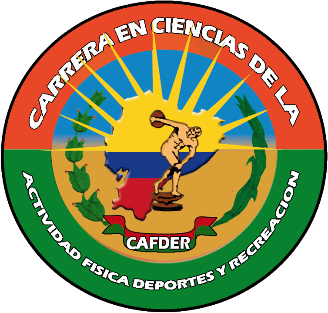 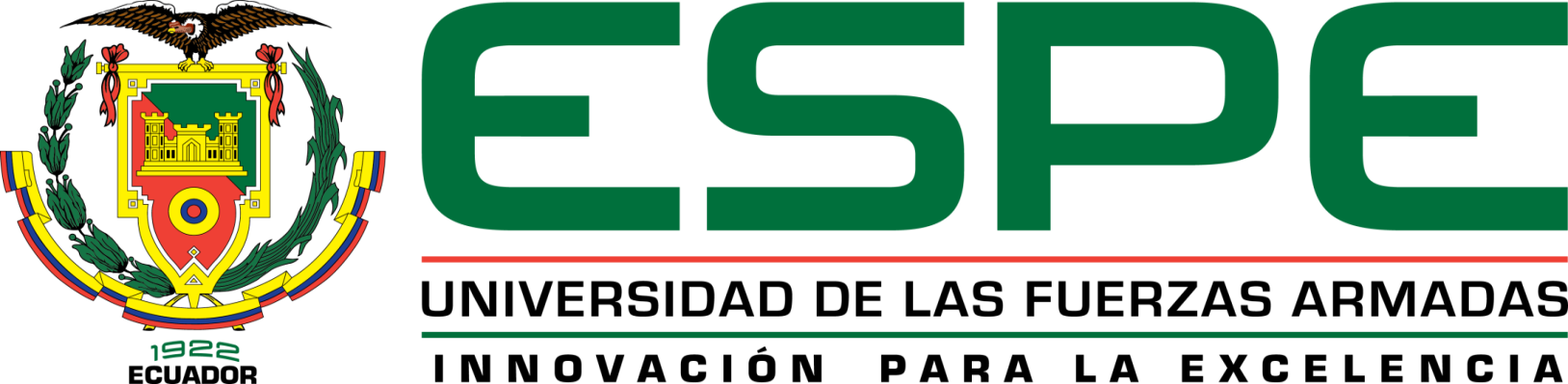 DEPARTAMENTO DE CIENCIAS HUMANAS Y SOCIALESLICENCIATURA EN CIENCIAS DE LA ACTIVIDAD FÍSICA, DEPORTES Y RECREACIÓNENTRENAMIENTO INTEGRADO VS. ENTRENAMIENTO TRADICIONAL EN PRACTICANTES SENIOR DE TAEKWONDO
Autores: Vinicio Pisuña Quinchimbla
Dr.C. Santiago Calero Morales.
INTRODUCCIÓN
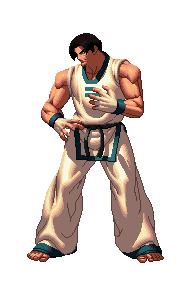 ALTO 
RENDIMIENTO
Dentro del ámbito del entrenamiento actual se están implementando métodos de entrenamiento integrados en varias disciplinas deportivas, valorado el efecto de diversos entrenamientos, tanto en la práctica como a nivel de laboratorio (reed, ford, myer, & hewett, 2012), dado la necesidad de integrar rutinas de entrenamiento según diversos principios del entrenamiento deportivo tal y como se afirma en bompa, & buzzichelli, (2015).
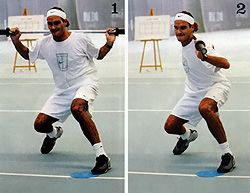 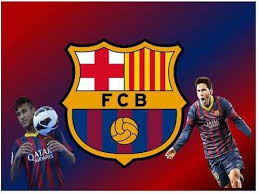 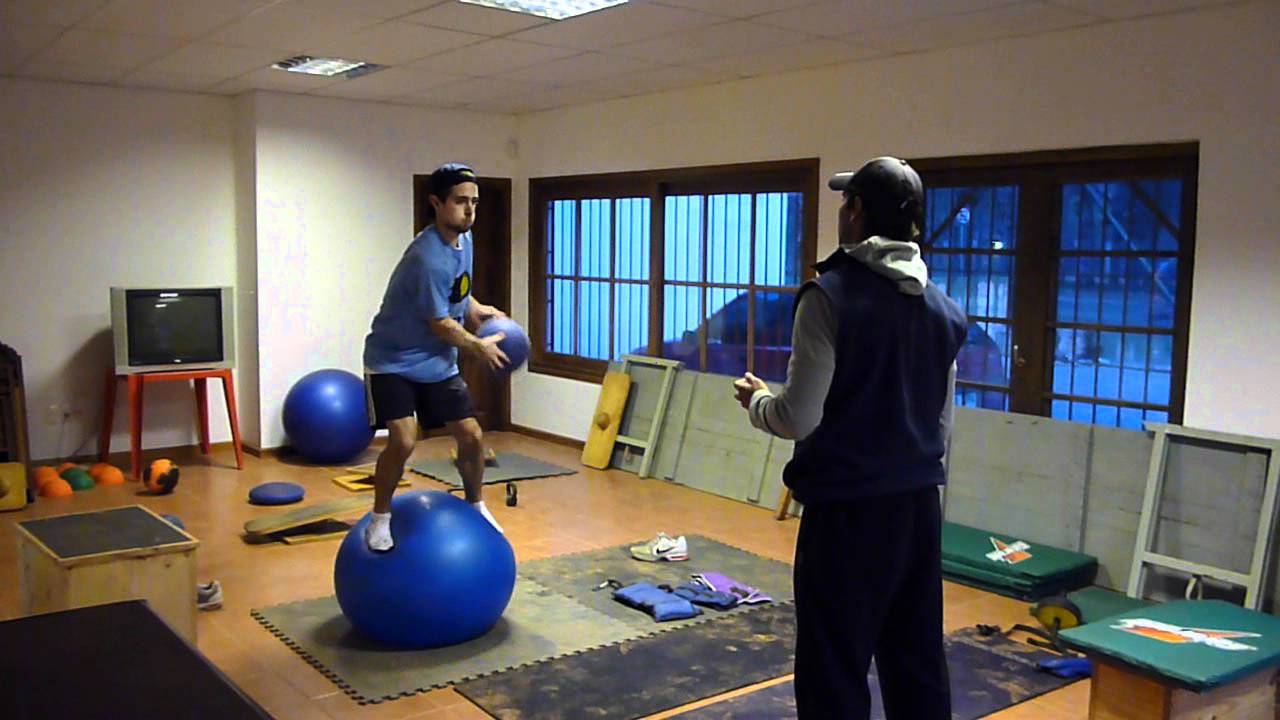 Roger Federer
Club Barcelona de España
Rafael Nadal
técnico-táctico
físico-técnico-táctico
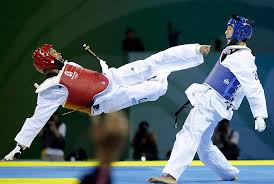 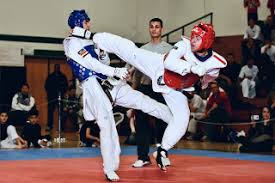 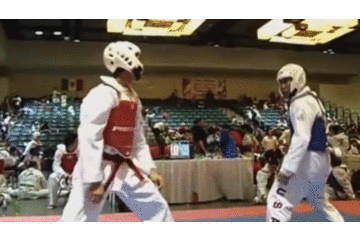 Para Heredia, Ramón, & Chulvi (2006) dichas habilidades son la base de los movimientos multiplanares, los cuales implican aceleración conjunta, estabilización y fuerza con la finalidad de mejorar la habilidad del movimiento, de la fuerza de la zona media y la eficiencia neuromuscular.
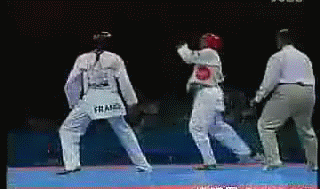 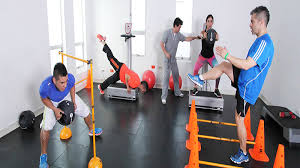 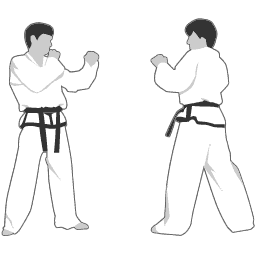 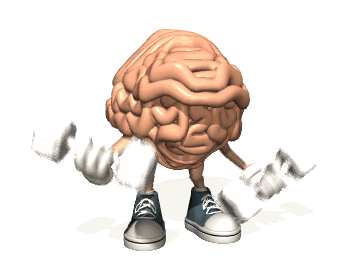 OBJETIVO
Aplicar un programa de entrenamiento integrado y otro tradicional a muestras independientes para valorar cuáles de ellos optimiza mejor la preparación deportiva.
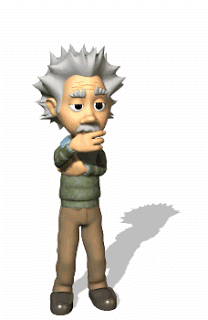 MUESTRA
La muestra experimental está compuesta por 12 deportistas hombres y mujeres que pertenecen al club de taekwondo ESPE categoría senior al cual se le aplico el programa de entrenamiento integrado.
Ambos grupos poseen una edad que oscila entre 19 y 28 años de edad.
metodología
El modelo o programa de entrenamiento tradicional estuvo modelado básicamente de la siguiente manera:
Metodología
El modelo o programa de entrenamiento integrado estuvo modelado básicamente de la siguiente manera:
MATERIAL Y MÉTODOS
TEST  TÉCNICO TÁCTICO.
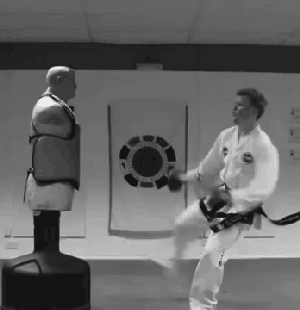 Test de patadas:
 
Bandal chagui,
 Dolyop chagui, 
Nerioy chagui 

Tiempo (6seg)
Fuente: Mi deporte favorito
TEST (científico)
PRUEBA DE RANGOS
Durante el proceso de aplicación entrenamiento integrado se han empleado:
Metodologías que contribuyan a la mejora del rendimiento deportivo
Test Físico
Signo de Wilcoxon y la Prueba U de Mann-Whitney (p≤0,05).
TEST FÍSICOS
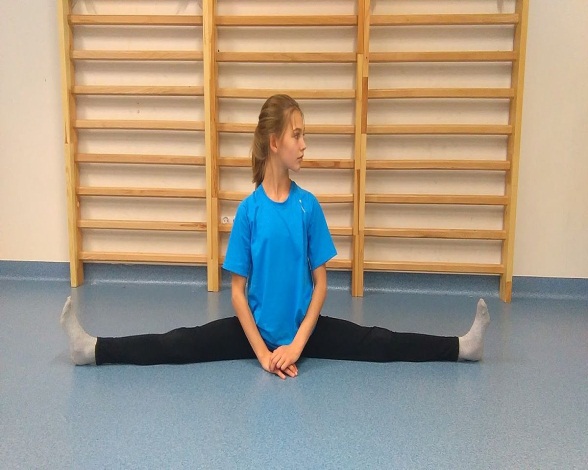 RESULTADOS Y DISCUSIÓN
Tabla 1  .Comparación entre el pretest y el postest en la prueba de Patadas en seis segundos (Bandal Chagui; derecha) en los deportistas sometidos al entrenamiento integrado. Prueba de los Rangos con Signos de Wilcoxon.
La prueba de los Rangos con Signo de Wilcoxon determinó la existencia de diferencias significativas (p=0,002) entre el pretest y el postest de la Prueba de Patadas en Seis segundos (Bandal Chagui; derecha) para los deportistas sometidos al entrenamiento integrado.
Tabla 2  .Comparación entre el pretest y el postest en la prueba de Patadas en seis segundos (Bandal Chagui; izquierda) en los deportistas sometidos al entrenamiento integrado. Prueba de los Rangos con Signos de Wilcoxon.
La prueba de los Rangos con Signo de Wilcoxon determinó la existencia de diferencias significativas (p=0,001) entre el pre test y el pos test de la Prueba de Patadas en Seis segundos (Bandal Chagui; izquierda) para los deportistas sometidos al entrenamiento integrado.
Tabla 3  .Comparación entre el grupo experimental (Grupo 1: Entrenamiento integrado)  y el grupo de control (Grupo 2: Entrenamiento tradicional) en la Prueba de Patadas en Seis segundos (Bandal Chagui; derecha). Prueba U de Mann-Whitney..
La Prueba U de Mann-Whitney demuestra la existencia de diferencias significativas (p¨=0,042) al comparar los datos obtenidos en la Prueba de patadas en Seis segundos (Bandal Chagui; derecha)  entre los deportistas sometidos al entrenamiento integrado (Grupo 1) y los sometidos al entrenamiento tradicional (Grupo 2). Dado el valor de los rangos promedios obtenidos, se demostró que el mejor rango promedio pertenece al grupo del entrenamiento integrado (15,38) sobre el entrenamiento tradicional (9,63), infiriendo que el entrenamiento integrado mejora aún más el indicador de la patada Bandal Chagui Derecha.
Tabla 4  .Comparación entre el grupo experimental (Grupo 1: Entrenamiento integrado) y el grupo de control (Grupo 2: Entrenamiento tradicional) en la Prueba de patadas en Seis segundos (Dolyop Chagui; derecha). Prueba U de Mann-Whitney.
La Prueba U de Mann-Whitney se demuestra la no existencia de diferencias significativas (p¨=0,239) al comparar los datos obtenidos en la Prueba de patadas en Seis segundos (Dolyop Chagui; derecha) entre los deportistas sometidos al entrenamiento integrado (Grupo 1) y los sometidos al entrenamiento tradicional (Grupo2). Sin embargo, dado el valor de los rangos promedios obtenidos, se demostró que el mejor rango pertenece al grupo del entrenamiento integrado (14,13) sobre el entrenamiento tradicional (10,88), infiriendo que el entrenamiento integrado mejora levemente el indicador de la patada Dolyop Chagui derecha.
Tabla 5  .Comparación entre el grupo experimental (Grupo 1: Entrenamiento integrado) y el grupo de control (Grupo 2: Entrenamiento tradicional) en la Prueba de Fuerza resistencia (Flexiones de codo) en treinta segundos. Prueba U de Mann-Whitney.
La Prueba U de Mann-Whitney demuestra la existencia de diferencias significativas (p¨=0,000) al comparar los datos obtenidos en la Prueba de Flexiones de codo en treinta segundos entre los deportistas sometidos al entrenamiento integrado (Grupo 1) y los sometidos al entrenamiento tradicional (Grupo 2). Dado el valor de los rangos promedios obtenidos, se demostró que el mejor rango promedio pertenece al grupo del entrenamiento integrado (18,17) sobre el entrenamiento tradicional (6,83), infiriendo que el entrenamiento integrado mejora aún más el indicador de Flexiones de codo.
Tabla 6  .Comparación entre el grupo experimental (Grupo 1: Entrenamiento integrado) y el grupo de control (Grupo 2: Entrenamiento tradicional) en la Prueba de Fuerza resistencia (Abdominales) en treinta segundos. Prueba U de Mann-Whitney.
La Prueba U de Mann-Whitney demuestra la existencia de diferencias significativas (p¨=0,032) al comparar los datos obtenidos en la Prueba de Abdominales en treinta segundos entre los deportistas sometidos al entrenamiento integrado (Grupo 1) y los sometidos al entrenamiento tradicional (Grupo 2). Dado el valor de los rangos promedios obtenidos, se demostró que el mejor rango pertenece al grupo del entrenamiento integrado (15,58) sobre el entrenamiento tradicional (9,42), infiriendo que el entrenamiento integrado mejora aún más el indicador de rendimiento abdominal.
CONCLUSIONES
Los autores del presente trabajo consideran que los planteamientos expuestos por varios teóricos y directores técnicos del entrenamiento deportivo, tales como Guiraud, Nigam, Gremeaux, Meyer, Juneau, & Bosquet, (2012); Litvinenko, (2013) y Fister, Rauter, Yang, & Ljubič, (2015) entre otros, sobre la integración de diversos contenidos de la preparación deportiva para lograr optimizaciones en el entrenamiento deportivo, es vital para alcanzar altos rendimientos en el menor tiempo posible, por lo cual una estrategia de entrenamiento integrado posibilitará alcanzar mejores rendimientos deportivos.
CONCLUSIONES
Bibliografía
https://www.efdeportes.com/efd224/integrated-training-in-senior-taekwondo.htm
GRACIAS